1
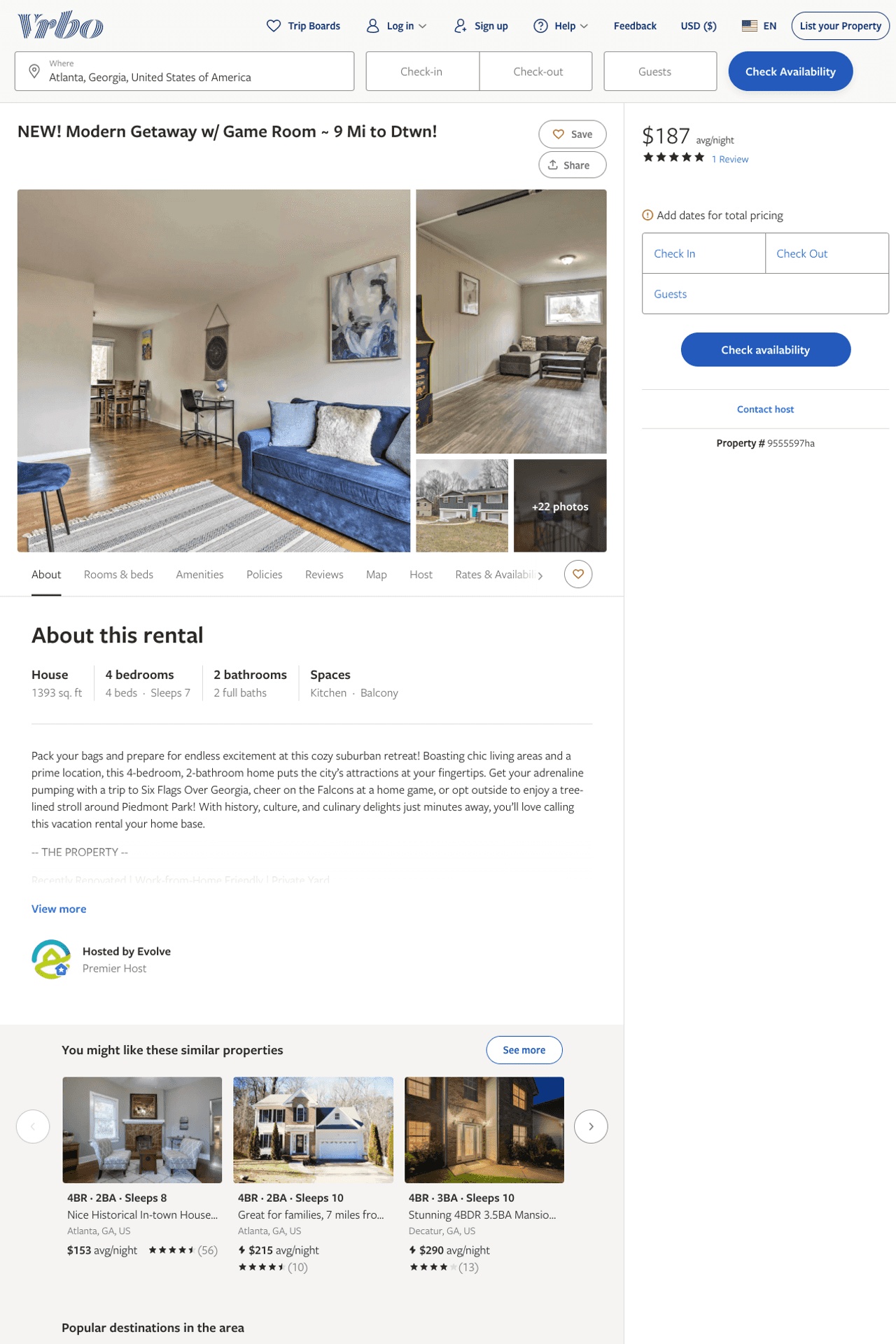 Listing 9555597
4
7
$107 - $187
5
2
Evolve
https://www.vrbo.com/9555597ha
Aug 2022
2
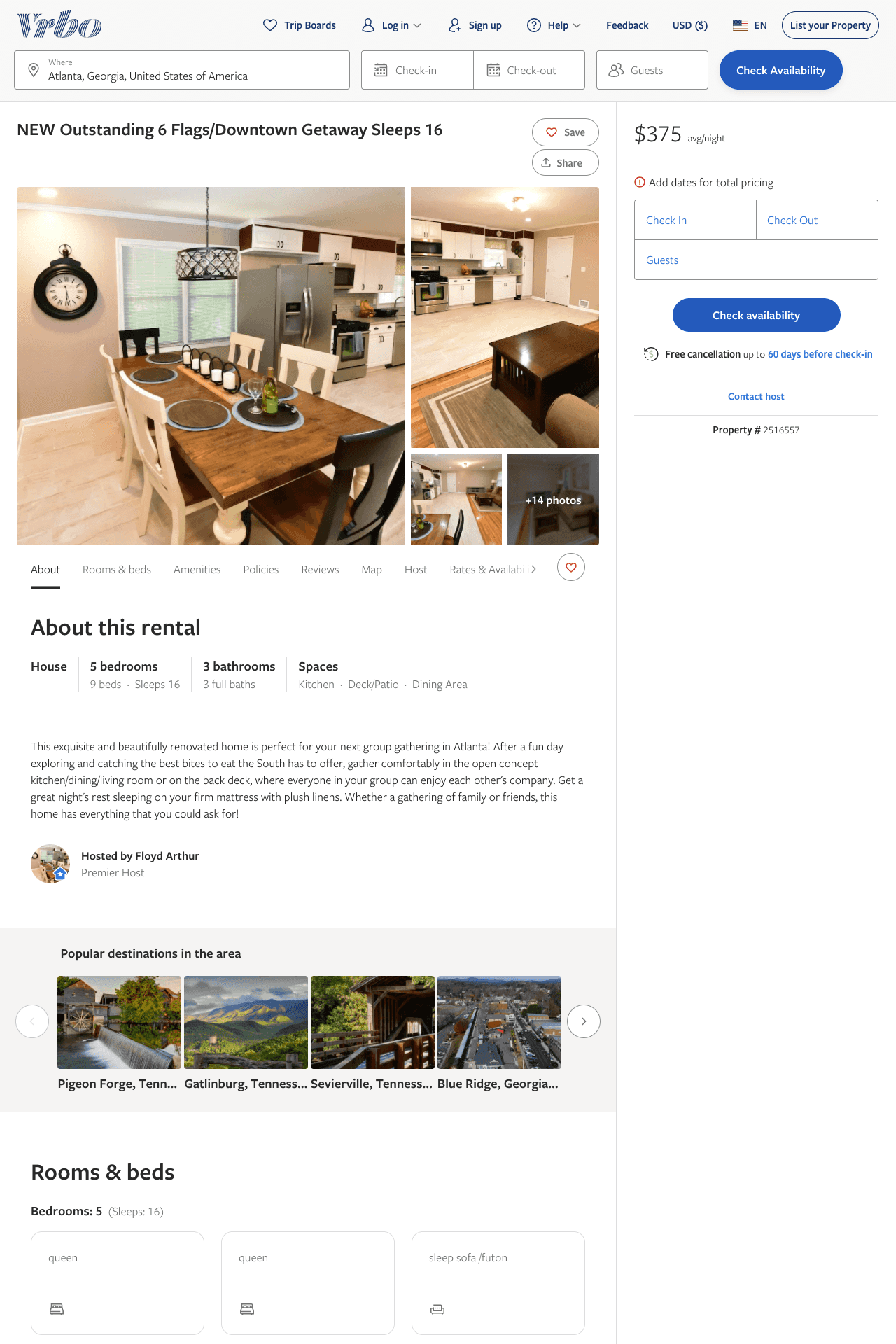 Listing 2516557
5
16
$354 - $471
5
2
Floyd Arthur
https://www.vrbo.com/2516557
Aug 2022
3
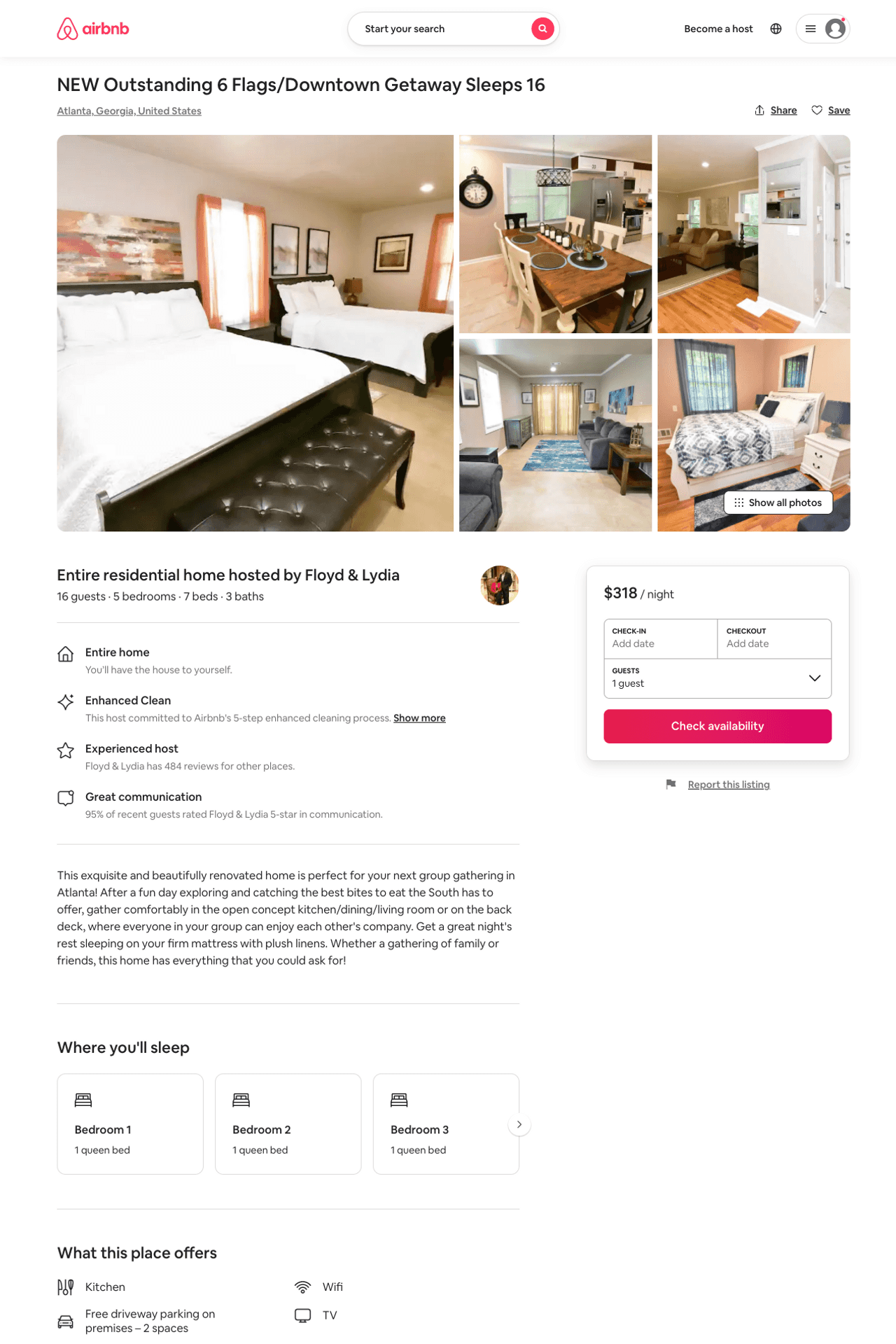 Listing 51330322
5
16
$304 - $437
4.69
2
Floyd & Lydia
114231426
3
https://www.airbnb.com/rooms/51330322
Aug 2022
4
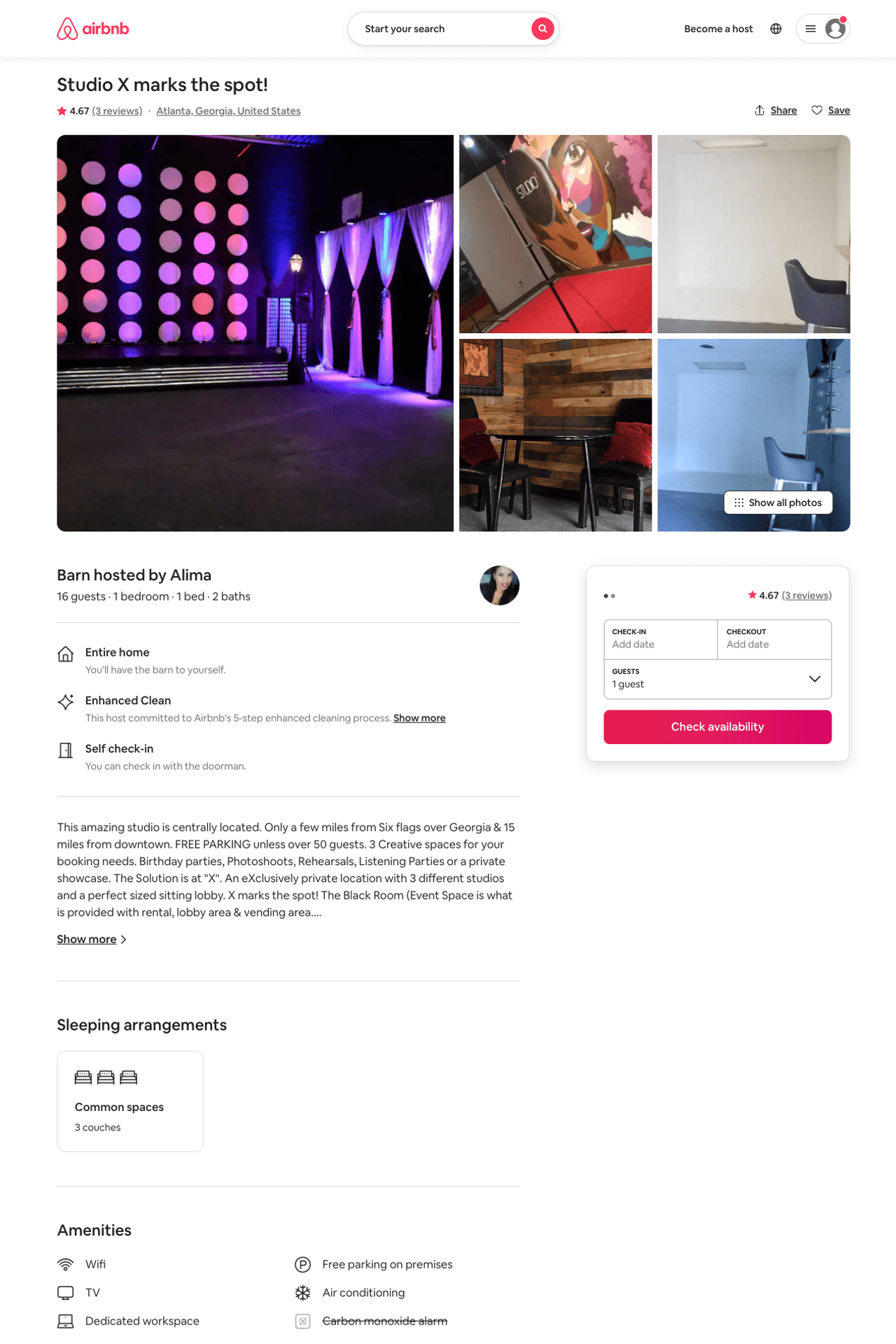 Listing 29677668
1
16
$999
4.67
1
Alima
21693987
3
https://www.airbnb.com/rooms/29677668
Jul 2022
5